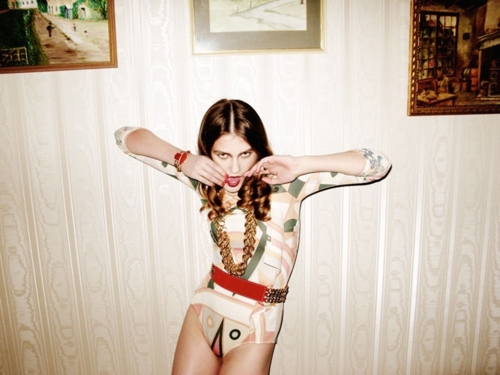 Don’t panic, 
it’s organic
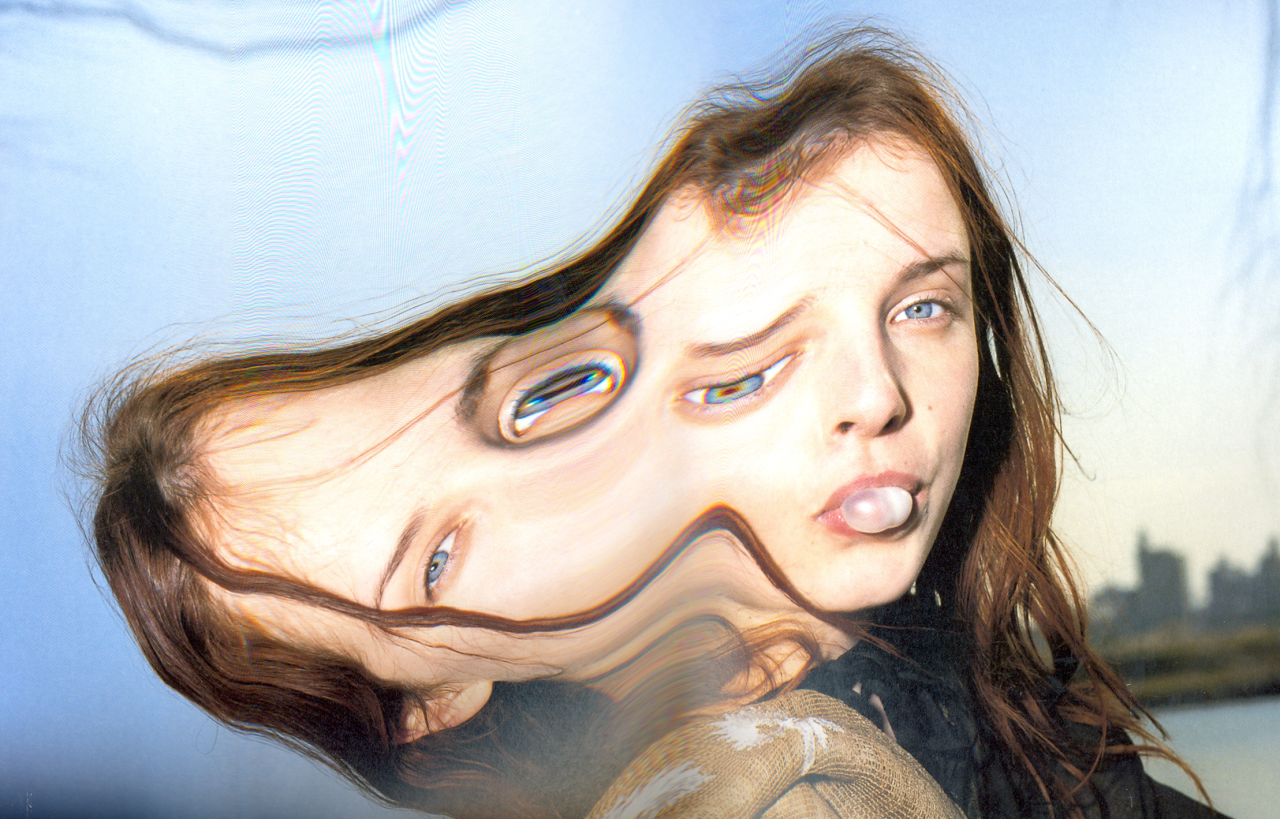 13 milisegundos
El cerebro humano es capaz de procesar una imagen mucho antes que una palabra
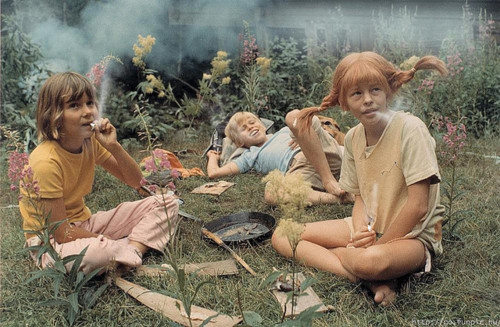 78%
El 78% del material que se consume en la web es audiovisual
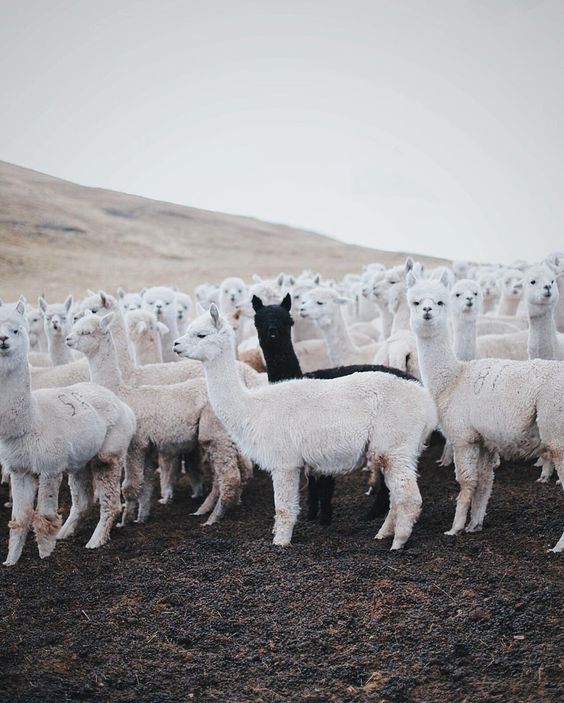 9 de cada 10
usuarios de internet ven videos de las marcas que les gustan.
El 65% acaba visitando sus webs tras ver un video.
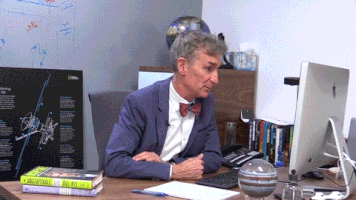 90%
El 90% de los compradores online afirma que el video les ayuda en la decisión de compra
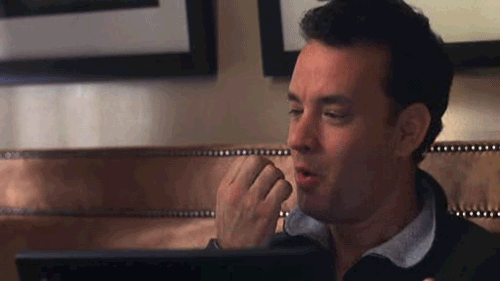 85%
El 85% de los compradores online prefiere comprar en paginas donde hay video porque lo hace más atractivo y les ayuda a entenderlo
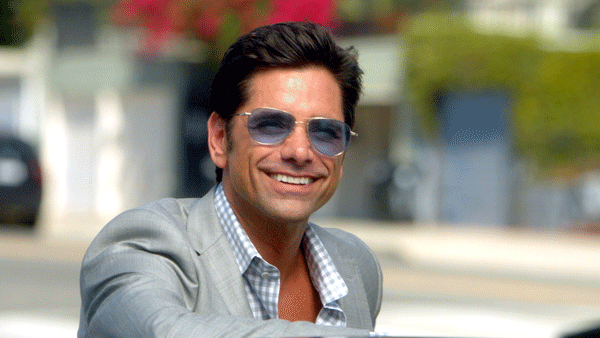 1 video 
= 1,8 
millones 
de palabras
Las imágenes, sonidos, montaje y voz en off son mucho más efectivos para contar tu historia
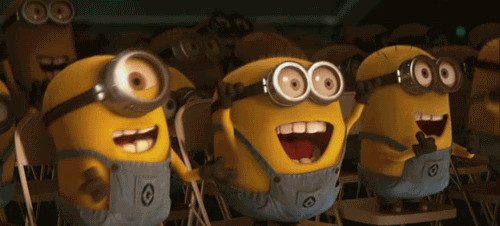 Nuestro video tiene que inspirar, emocionar e impactar
Oooooooooohhhh...
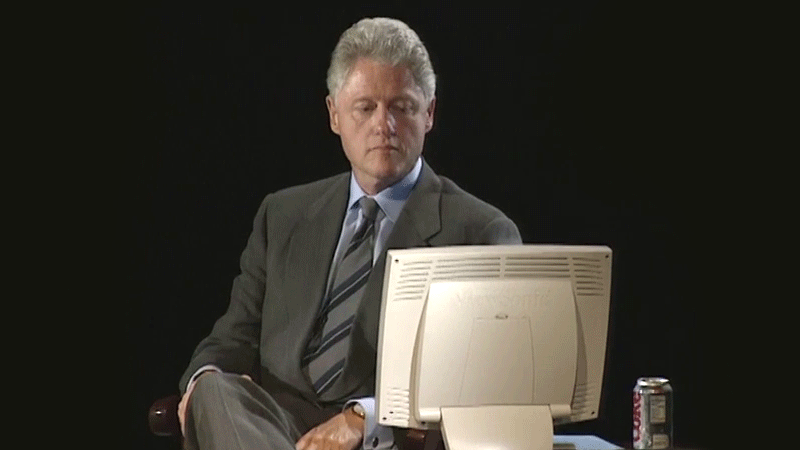 Sin 
emoción,                   no hay 
conversión
Las historias 
visuales impactan 
en la mente y el 
corazón del 
consumidor
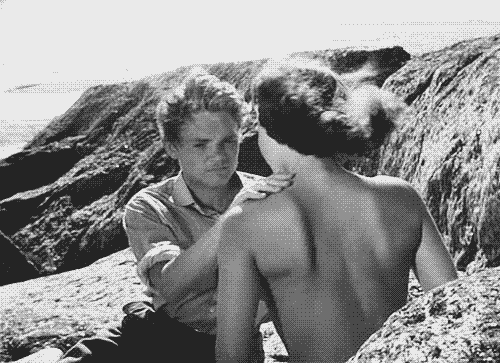 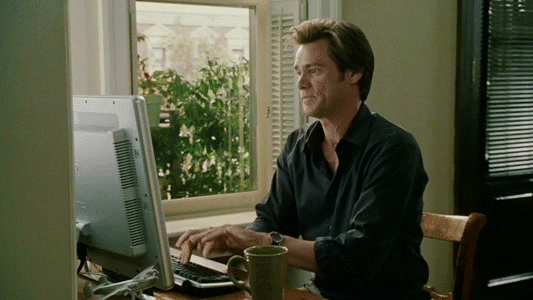 Proceso
de
creación
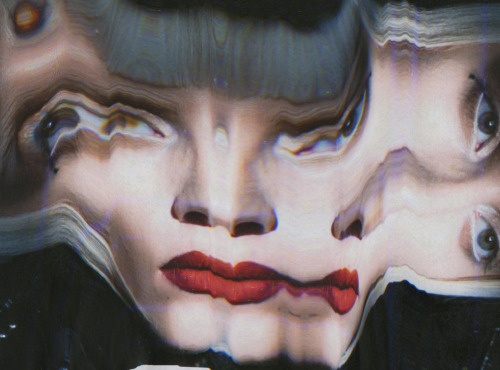 Brief
Donde se detalla plenamente todo el proyecto
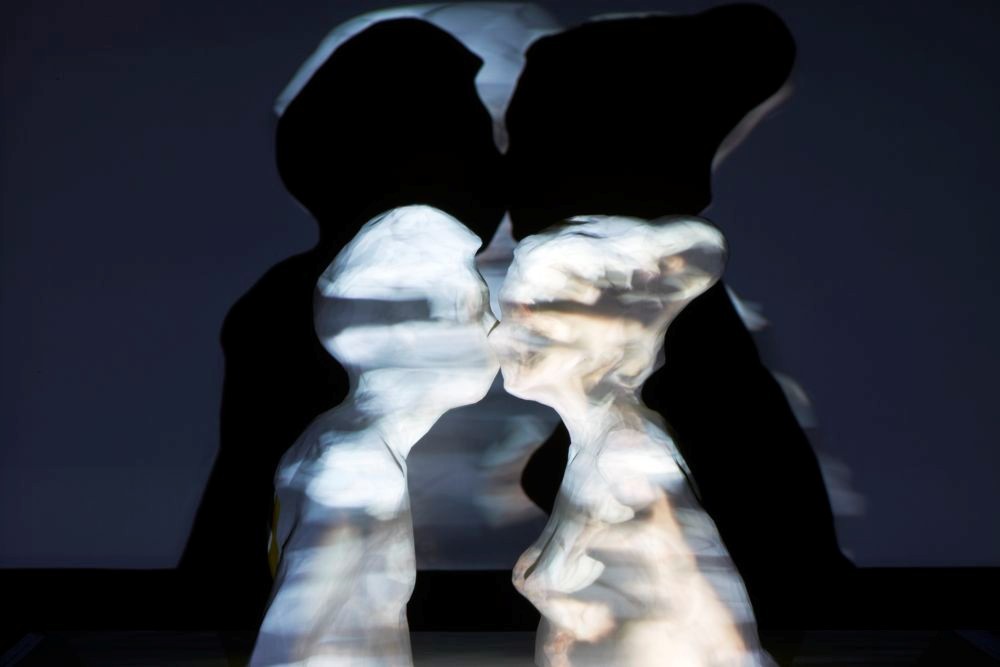 La agencia analiza el brief y decide si hay que reconducir el proyecto
Contra
Brief
Proceso
creativo
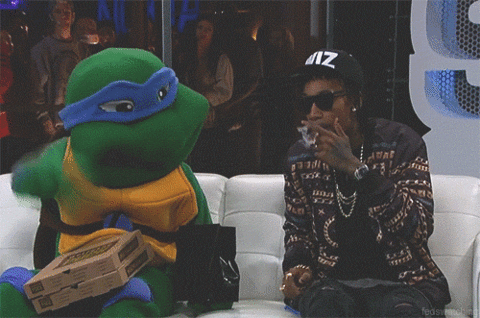 Búsqueda del insight
Presentación
al cliente
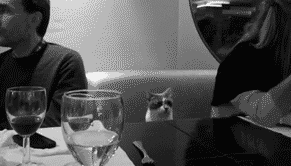 Todo el mundo opina,
todo el mundo es experto
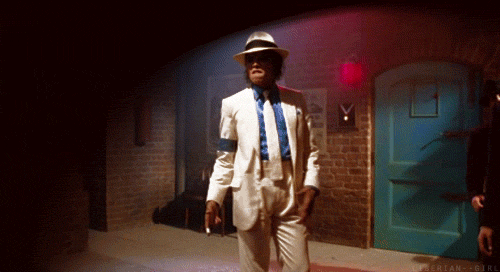 Aprobación
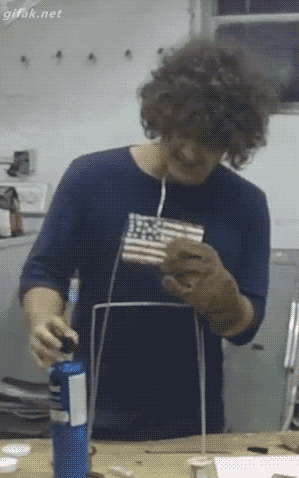 Producción
After effects, Premier Pro, Audition, Prelude
Cinema 4D…
https://www.youtube.com/watch?v=U3JEORDUEqc
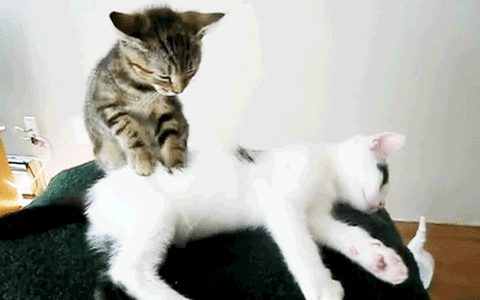 aire
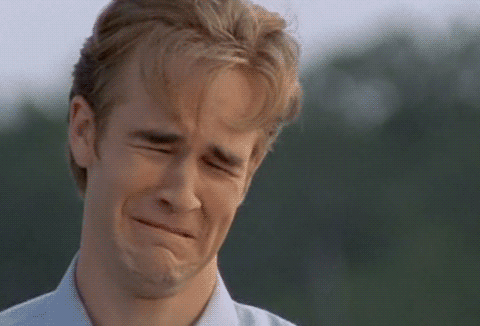 La lógica y los 
tecnicismos no 
disparan las 
emociones
NO te van a inspirar,
NO te van a impactar,
NO te van a emocionar
Todos somos creativos,
todos somos técnicos,
todos somos engranajes que correctamente ensamblados hacen funcionar la máquina
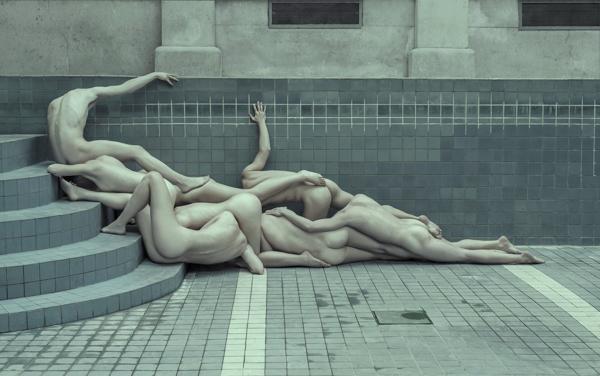 Don’t panic, 
the creativity
it’s organic